Основные этапы разработки и реализации совместных образовательных программ
Безносова М.И., начальник УМС УдГУ,
декабрь, 2013г.
Критерии совместных образовательных программ
Совместная разработка и утверждение
учебного плана
Полное и автоматическое признание партнерами
периодов обучения и экзаменов в другом вузе
Преподаватели вуза преподают в партнерских вузах (мобильность, дистанционно)
Студенты каждого вуза-участника осваивают часть
Программы в другом вузе (мобильность)
Формируются совместные приемные и
экзаменационные комиссии
Проектирование совместныхпрограмм
Тщательный анализ спроса на программу.
Тщательный подбор партнеров с учетом их роли в программе.
Четкое представление о процедурах  планирования, администрирования и источниках финансирования программы.
Наличие  времени, соответствующих компетенций у сотрудников и преподавателей, выделение координатора, который в т.ч. отвечает за:
набор студентов; 
оценку их языковых компетенций и мотивации; 
за текущее управление программой - совместно с партнерами; 
за мониторинг успеваемости и трудоустройство выпускников.
Основа  программы- компетенции, результаты обучения.
Система обеспечения качества.
Совместные образовательные программы
Разработка и реализация программы
I			 II		           III
      этап  	             этап 		         этап
Согласование совместной программы
Идея,
намерения
двух университетов
Обучение студентов
4
Совместные образовательные программы
Разработка и реализация программы
Порядок разработки и реализации СОП 
в ФГБОУ ВПО «УдГУ»
Рамочный договор (меморандум) о сотрудничестве между университетами
Договор о совместной разработке и реализации  СОП
Договор об оказании дополнительных образовательных услуг на обучение по СОП (между УдГУ и студентом)
5
Совместные образовательные программы
I этап: Идея, намерения университетов
Общие характеристики
Области сотрудничества
Виды сотрудничества
Совместные проекты
Финансирование
Координаторы
Рамочный 
договор о сотрудничестве
 между университетами
6
Совместные образовательные программы
II этап: Разработка программы (1)
Вид, уровень и (или) направленность СОП
Содержание и структура СОП (учебный план, продолжительность обучения, название, объем и программы изучаемых дисциплин, требования к выпускникам);
Присуждаемые степени (два национальных диплома, дополнительные сертификаты, созданные партнерами, ЕПД)
Порядок и сроки разработки, утверждения и реализации СОП (Приложение: план работы)
Координаторы программы
ВКР
Условия и правила приема на обучение
Договор 
о совместной разработке
 и
 реализации СОП
7
Совместные образовательные программы
II этап: Разработка программы  (2)
Источники и порядок финансирования СОП, распределение финансовых обязательств между партнерами (Приложение: смета расходов)
Порядок взаимного признания периодов обучения 
Структура органов управления СОП, порядок организации учебного процесса 
Стоимость обучения /порядок оплаты (Приложение: смета)
Порядок организации мобильности студентов, ППС и административного персонала
Мониторинг качества обучения 
Срок действия договора, порядок его изменения и прекращения
Договор 
о совместной разработке
 и
 реализации СОП
8
Совместные образовательные программы
III этап: Реализация программы
Предмет и субъекты договора
Присуждаемые степени 
Срок обучения
Индивидуальный учебный план
Порядок внесения изменений
Особенности организации учебного процесса
Ответственность сторон
Стоимость обучения /порядок оплаты
Периоды мобильности
Порядок расторжения
Договор об оказании дополнительных образовательных услуг на обучение по СОП
(между УдГУ и студентом)
9
Общая система обеспечениякачества
ECTS
Регулярный мониторинг (согласованные процедуры)
Оценка (общие критерии)
Аккредитация (на базе аккредитованных программ)
Десять «золотых правил»создания совместных программ
Точно знать, зачем создается программа.
Тщательно выбирать партнера.
Совместно определять цели программы и результаты обучения студентов.
Быть уверенным в поддержке всех коллег в университетах –
партнерах, не только узкого академического круга.
Обеспечить необходимый академический и административный потенциал.
Обеспечить устойчивое финансирование.
Обеспечить доступность и прозрачность информации о программе для студентов.
Заранее организовать и спланировать совместную работу.
 Определить языковую политику.
Определить сферы ответственности каждого из партнеров
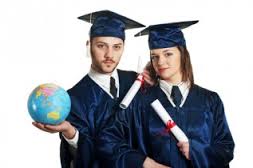 СПАСИБО ЗА ВНИМАНИЕ!
ВОПРОСЫ?
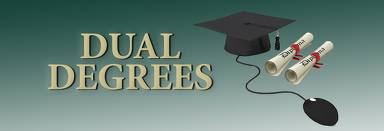